Tiết 4
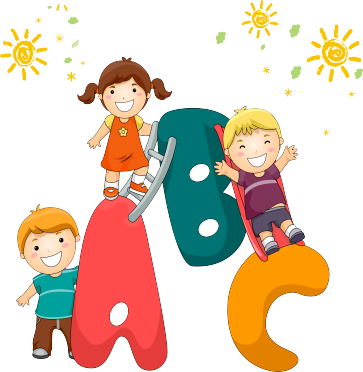 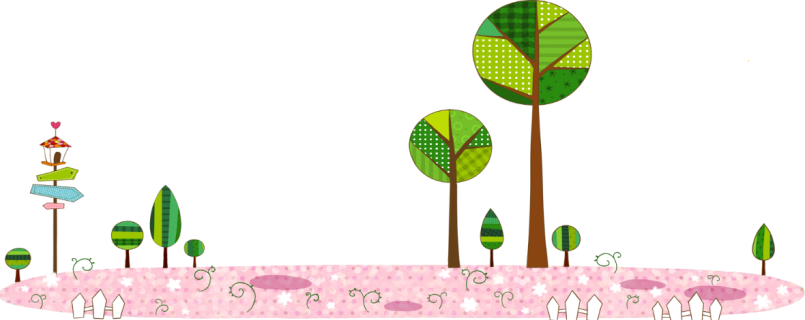 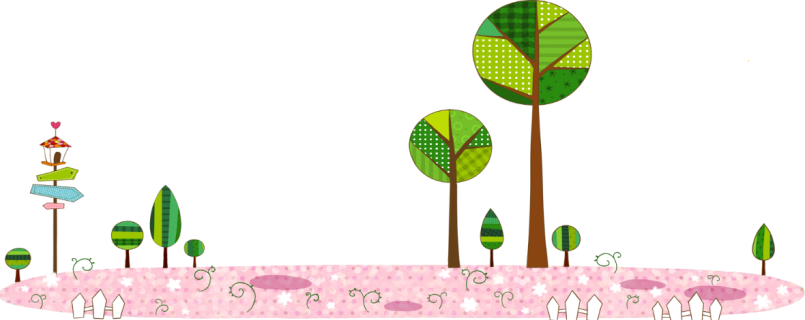 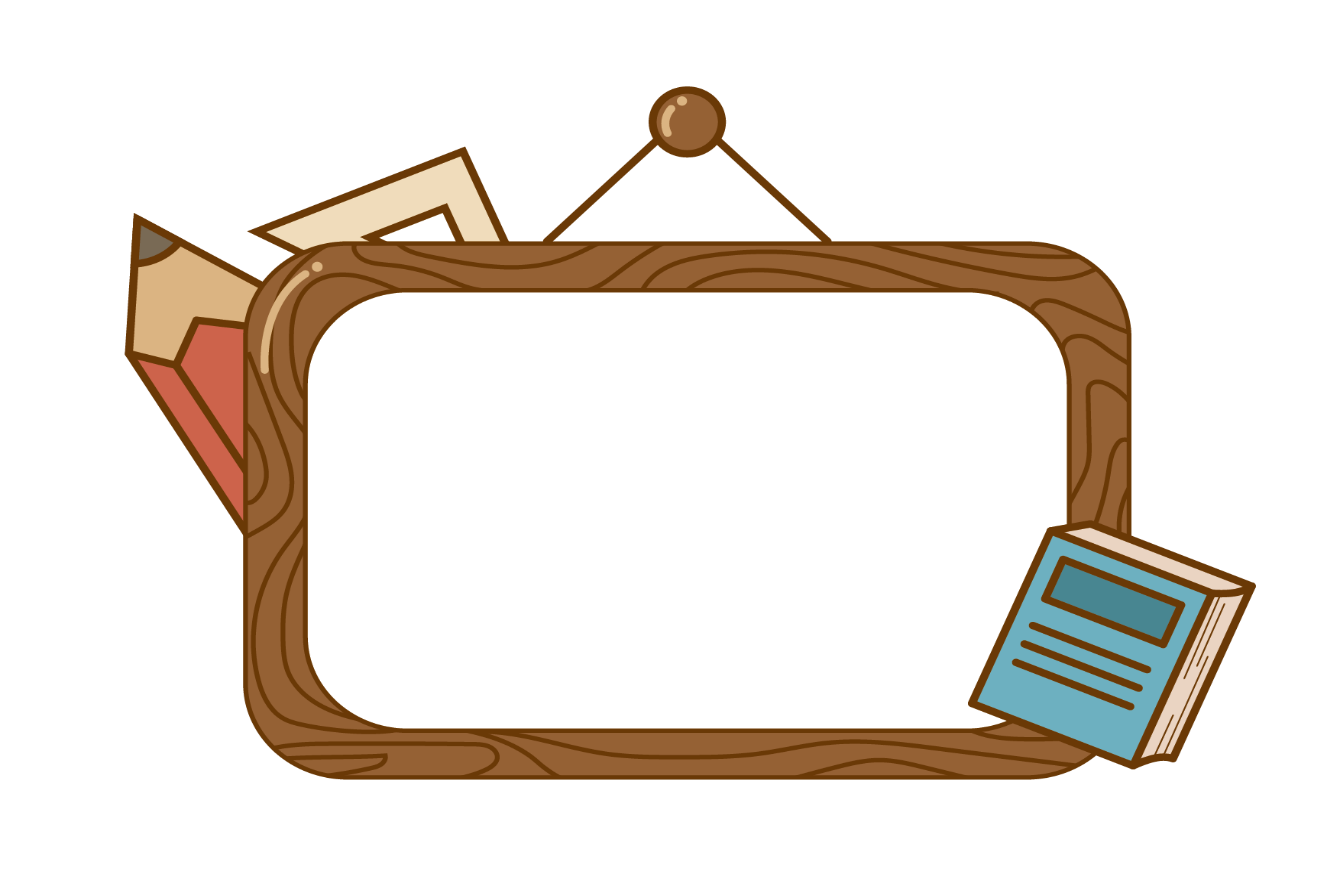 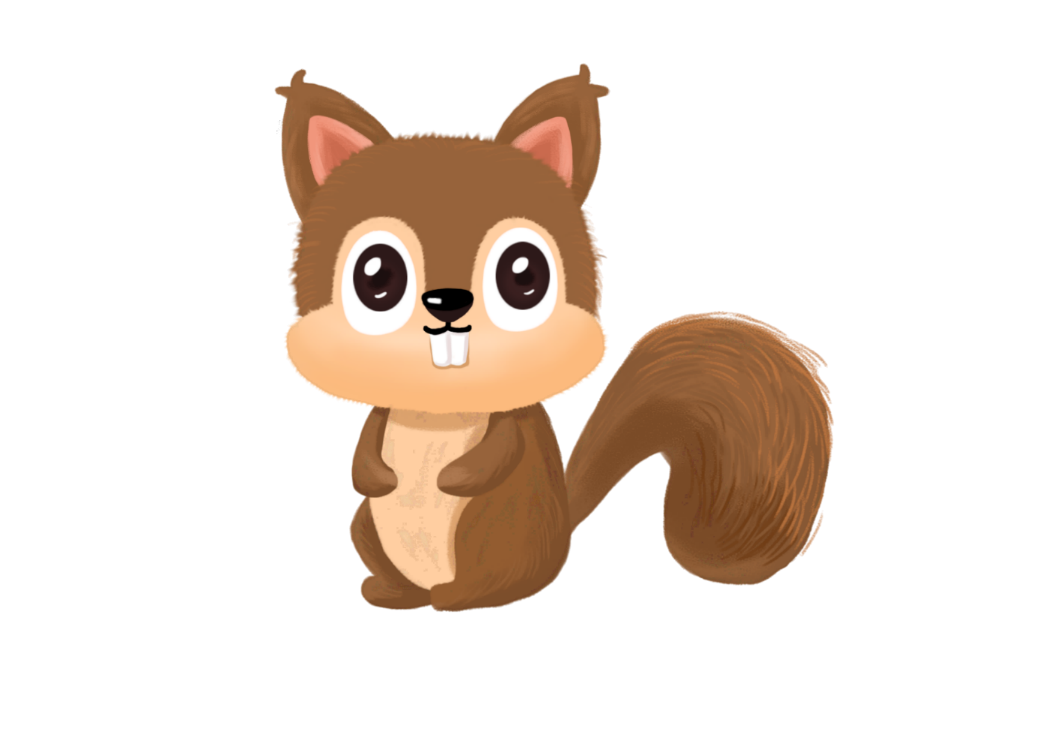 Nói và 
nghe
Khung cảnh xung quanh như thế nào?
Nhân vật trong tranh là ai?
Chọn kể 1-2 đoạn của câu chuyện theo tranh
Từ xa xưa trong rừng thẳm có hai bạn bê vàng và dê trắng chơi rất thân với nhau. Hàng ngày hai bạn cùng nhau chơi đùa, ca hát bên bờ suối.
Khung cảnh xung quanh như thế nào?
Nhân vật trong tranh là ai?
Nhóm đôi
Kể tiếp đoạn kết của câu chuyện theo ý của em
Đến bây giờ dê trắng vẫn đi khắp nơi tìm bạn. Đi đến đâu dê trắng cũng hỏi mọi người xem có thấy bạn bê vàng không. Cuối cùng bác Voi chỉ cho dê trắng rằng bê vàng đang ăn cỏ cạnh bờ suối bên kia. Dê trắng vội chạy tới, 2 bạn gặp nhau vừng mừng vừa tủi.
Em có nhận xét gì về tình cảm của đôi bạn trong câu chuyện?
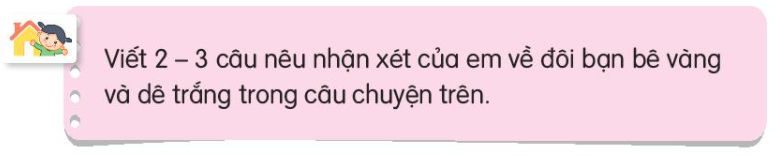 Nhân vật trong tranh là ai?
Đôi bạn Bê Vàng và Dê Trắng có một tình bạn thật đáng quý. Cả hai đều yêu thương nhau. Em rất ngưỡng mộ!
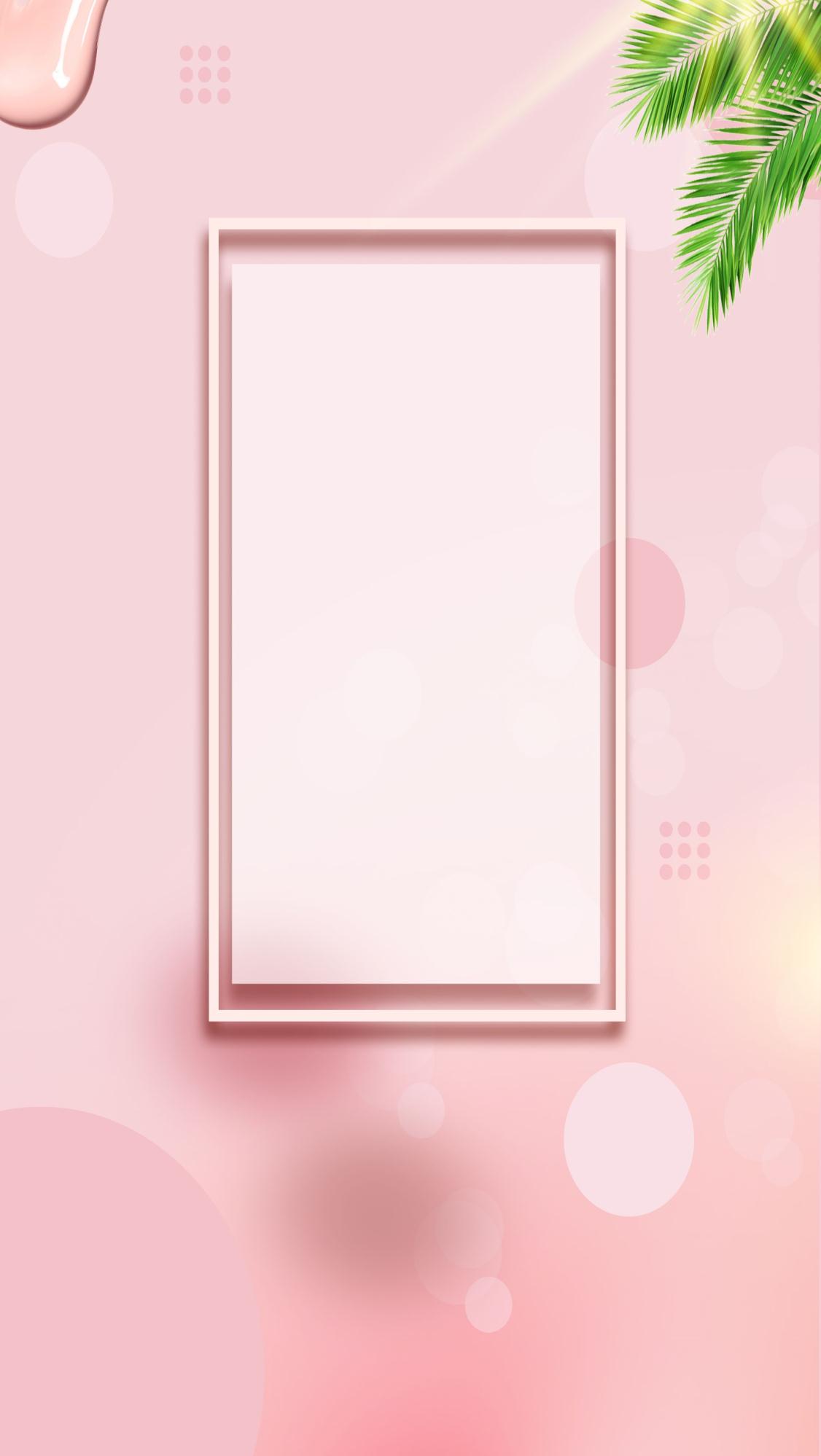 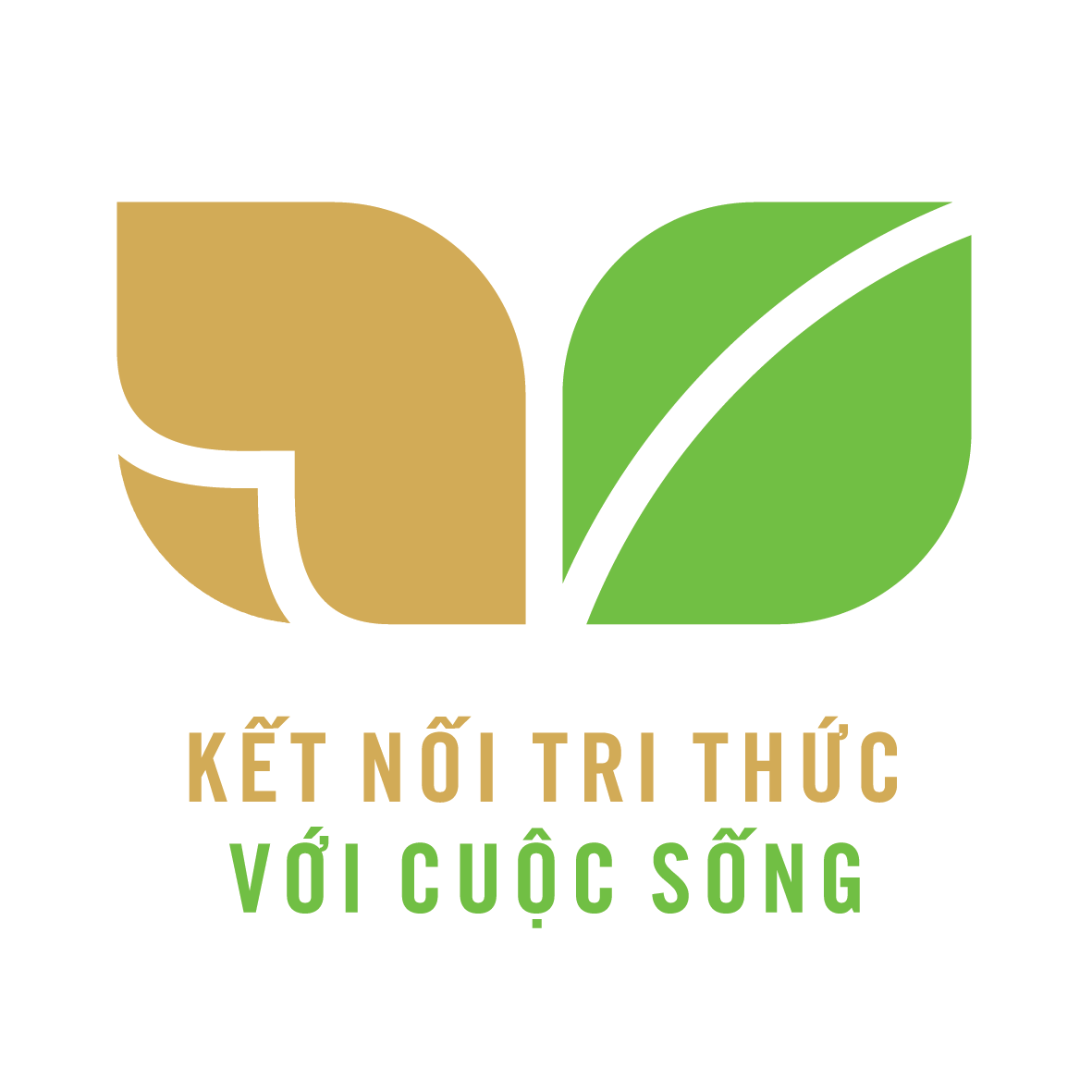 CỦNG CỐ BÀI HỌC
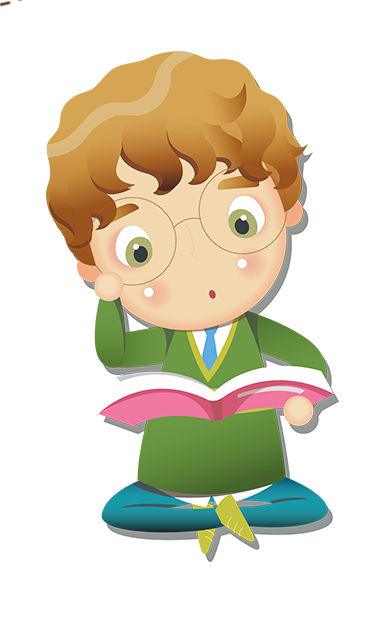